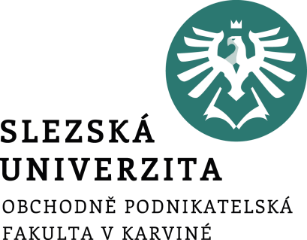 INFORMATIKA PRO EKONOMY I - WRITER
5. Obrázky, tvary, textová pole, písmomalba a grafy
Ing. Radim Dolák, Ph.D.
Cíle přednášky
Seznámit se s nástroji pro práci s obrázky ve Writeru
Seznámit se s textovými poli ve Writeru
Seznámit se s tvorbou grafů ve Writeru
Obrázky, tvary, textová pole, písmomalba, grafy
Grafické objekty jsou nedílnou součástí dokumentů zpracovávaných ve Writeru.
Writer disponuje nástroji pro práci s obrázky, automatickými tvary, textovými poli, okrasným písmem zvaným písmomalba a grafy
Následovat budou praktické ukázky
Práce s obrázky
Zadání: 
Otevřete soubor Obrazky.odt. 
1. Přesuňte se v dokumentu na čtvrtý odstavec a vložte zde obrázek ze souboru Pozadi.jpg. 
a. Nastavte rozměry obrázku na 5,00cm x 6,65cm (šířka x výška), zachovejte poměr stran. 
b. Zarovnejte obrázek vodorovně na střed oblasti odstavce a svisle na střed stránky. 
c. Obrázku změňte grafický režim na vodoznak. 
d. Nastavte obrázku jas a kontrast na hodnoty -10%. 
e. Přesuňte obrázek na pozadí za text dokumentu (v rámci obtékání textu). 
2. Přesuňte se na začátek dokumentu a vložte zde obrázek ze souboru Zahrada.gif. 
a. Obrázku nastavte obtékání textu rovnoběžně, vzdálenost textu nastavte na 0,5cm zprava a zleva a na 0,35cm shora a ze zdola. 
b. Zarovnejte obrázek k pravému hornímu okraji odstavce. 
c. Nastavte ukotvení obrázku ke druhému odstavci dokumentu.
Textové pole, rámce
Zadání: 
Otevřete soubor TextPoleRamce.odt. 
1. Přemístěte se na konec dokumentu a pod text Zahrádkářům zdar! vložte textové pole s textem posledního odstavce (začíná slovy Chcete-li…). Kopírovaný odstavec odstraňte. 
2. Barvu výplně textového pole nastavte na žlutou, přidejte mu stín doprava dolů, barvy světle šedé. 
3. Vnitřní okraje v textovém poli nastavte na 0,5 cm vlevo a vpravo, na 0,35 nahoře a dole.
4. Na druhé straně dokumentu vytvořte pod sebou dva rámce o rozměrech 8cm x 4cm (šířka x výška), zakažte automatické přizpůsobování výšky. 
5. Do prvního rámce zkopírujte veškerý text z první strany dokumentu (bez obrázků). 
6. Oba rámce propojte tak, aby text z prvního rámce přetékal do druhého.
Vytváření grafů
Zadání: 
Otevřete soubor VlozitGraf.odt. 
1. Pod první tabulkou v dokumentu vytvořte graf, pro vytvoření grafu použijte data z tabulky (bez posledního souhrnného řádku). Dále postupujte následovně: 
a. typ grafu nastavte sloupcový, s 3D realistickým vzhledem, 
b. datové řady budou ve sloupcích, první řádek i sloupec tvoří popisky, 
c. použijte pouze datovou řadu Celkem, 
d. titulek grafu bude mít text Nábytek. 
2. Skryjte v grafu legendu. 
3. Vložte do grafu titulek osy y s textem Kč, směr zarovnání textu nastavte na vodorovně (0 stupňů). 
4. Popisky osy x otočte na 45 stupňů, nastavte přesah v toku textu.
Vytváření grafů
5. Změňte u osy y formátování čísel na Měna (číslo se 2 desetinnými místy a oddělovačem tisíců). 
6. Nechte v grafu zobrazit popisky dat jako hodnoty, nastavte popiskům stejné formátování jako u osy y. 
7. Grafu nastavte rozměry 10cm x 8cm (šířka x výška). 
8. Grafu přidejte popisek s textem Graf 1: Nábytek.
DĚKUJI ZA POZORNOST